Figure 2. Characterization of transcripts identified by RNA-seq. (A–F) In these histograms four categories of ...
Hum Mol Genet, Volume 23, Issue 17, 1 September 2014, Pages 4528–4542, https://doi.org/10.1093/hmg/ddu167
The content of this slide may be subject to copyright: please see the slide notes for details.
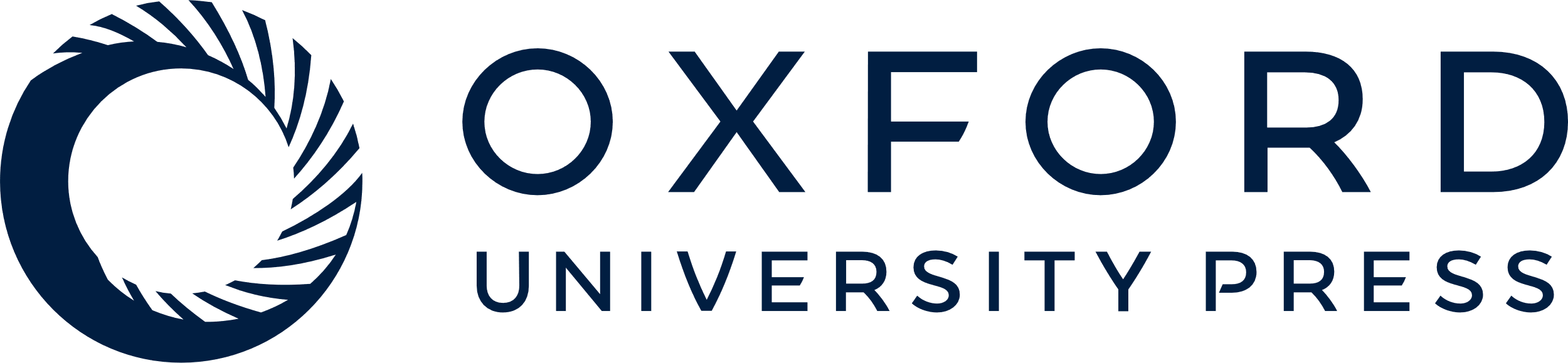 [Speaker Notes: Figure 2. Characterization of transcripts identified by RNA-seq. (A–F) In these histograms four categories of transcripts are presented: (1) known transcripts representing those previously annotated by RefSeq databases (black lines); (2) novel isoforms representing transcripts that display novel alternative splicing or alternative transcription from previously annotated genes (green lines); (3) intergenic transcripts representing transcripts arising from intergenic regions (blue lines); and 4) intronic transcripts which represent transcripts identified within previously annotated introns (red lines). The histogram in A identifies the frequency of transcripts in each of the four categories against transcript length with the x-axis on a logarithmic scale (log10). (B) The frequency of each category of transcripts against ORF length (log10). The yellow vertical line indicates an arbitrary ORF cutoff of 300 nt. In (C), the frequency of transcripts is plotted against exon number. The arrow points to the inset that enlarges the range of genes containing 1–10 exons. (D) The frequency of transcripts against the average PhastCons score for each transcript (see Materials and Methods). (E) The frequency of transcripts plotted against their expression level (FPKM; log2). The expression level indicates the arithmetic average of the four differentiation stages (Days 4, 8, 11 and 14) for each transcript. (F) The frequency of transcripts against the percentage of each sequence constituted by repetitive elements. (G) A representative example of one intergenic transcript, denoted TCONS_00053011, located on chr7: 127958594–128091061 between the genes METTL2B and FAM71F2, and shows its expression levels at the four stages of erythroid differentiation. The y-axis represents the number of reads mapped to each genomic location, and ranges from 0 to 520 for all four differentiation stages. The red arches indicate the exon junctions that were identified in Day 11 transcripts. The UCSC genome browser indicates that this transcript is not annotated by the UCSC or RefSeq databases. The existence of this novel transcript is supported by data from the human EST database. Cross-species comparisons show that the genomic segment bearing this unannotated, potentially protein-coding transcript is highly conserved among different vertebrate species.


Unless provided in the caption above, the following copyright applies to the content of this slide: © The Author 2014. Published by Oxford University Press. All rights reserved. For Permissions, please email: journals.permissions@oup.com]